Performance Assessment in civil service in Azerbaijan: practice, problems and challenges
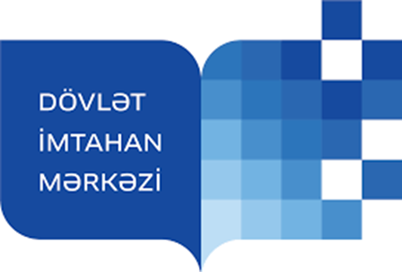 Vuqar Askerov

State Examination Center of the Republic of Azerbaijan, Department of Civil Service, Head of Department
Introduction
Research method
Legal base on performance appraisal
Appraisal criteria
Consequences of appraisal
Obstacles of effective appraisal
Findings from the research and possible mistakes in the system
Challenges
Recommendations
HEADİNGS
Performance assessment
Performance assessment is the systematic evaluation of the performance of employees and is applied to understand the abilities of a person for further growth and development.
[Speaker Notes: In general, Performance Assessment carries out by two ways: Performance assessment of civil servants and performance assessment of state bodies. 
Performance assessment of state bodies is the system that aimed to measure performance of the state bodies. This system is a new system and is the element of new public management. The government intends to measure the activity of state bodies and the strategy for civil service demand to apply the system in Azerbaijan.
There are several approaches to assessment of employees’ performance, but the most frequent one – and it is the one employed in Azerbaijanian civil service  - involves a manager in carrying out an annual appraisal of his or her staff. Performance assessment of civil servant aims at assessment whether civil servant has managed his/her duties over the calendar year, fulfilled requirements of his/her position and to identify future development of civil servant.
Performance assessment is the systematic evaluation of the performance of employees and is applied to understand the abilities of a person for further growth and development. 
A performance appraisal allows supervisor to offer constructive feedback to (his/her) employees and even determines if an increase in compensation is appropriate. By using a set of standard rating criteria for each employee, you can help ensure fairness in the process. However, a number of challenges must be overcome to maximize the effectiveness of the appraisal process
Performance appraisal is a process that needs to be undertaken meticulously if obtaining desirable results is anything to go by. Many managers conduct this kind of evaluation on their employees from time to time majorly because it is an organizational tradition or requirement but not necessarily because of its impact on the future.]
THE AIM OF THE RESEARCH
Analyses the practice on performance appraisal over the five years The main aim of the research is to improve the effectiveness of performance appraisal and to provide the professional development of civil servants.                                    It presents:main problemsmistakes challengesrecommendations
[Speaker Notes: The author analyses the different countries practice on performance appraisal, specially the practice of European Union member countries. An article discusses the practice on performance appraisal over the five years that implemented in Azerbaijan and it presents main problems, mistakes that deal with the performance appraisal system and presents challenges.]
Research method
Inductive method be applied for analyzing the performance appraisal system. 
The research generates meanings from the data set collected in order to identify patterns and relationships, and it based on learning from experience.
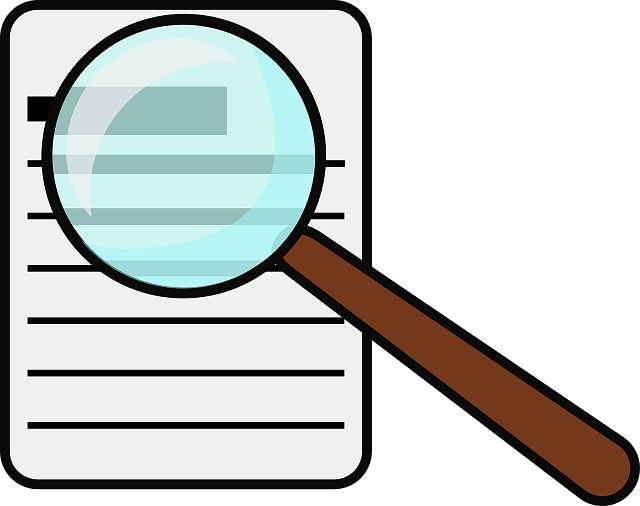 [Speaker Notes: The author use inductive method for analysing the performance appraisal system. The statistic information comes from the practices that implemented over the five years was analysed. The author starts with the observations and theories that deal with the performance appraisal system. The research generates meanings from the data set collected in order to identify patterns and relationships, and it based on learning from experience. Patterns, resemblances and regularities in experience (premises) are observed in order to reach conclusions.]
Legal base on performance appraisal
Law on civil service Article 30-1
Rules on Appraisal of Civil Servants


The procedure must be conducted in an independent and impartial manner; instructions or directives with regard to the outcome of the appraisal by superiors are inadmissible.
[Speaker Notes: The basic principles and procedures of staff appraisal are set out in Article 30-1 Law on civil service and Rules on Appraisal of Civil Servants: the procedure must be conducted in an independent and impartial manner; instructions or directives with regard to the outcome of the appraisal by superiors are inadmissible. Biased appraisals or appraisal prepared without full integrity would undermine the objectives of the scheme. They could constitute, as the case may be, a disciplinary violation.]
Appraisal criteria
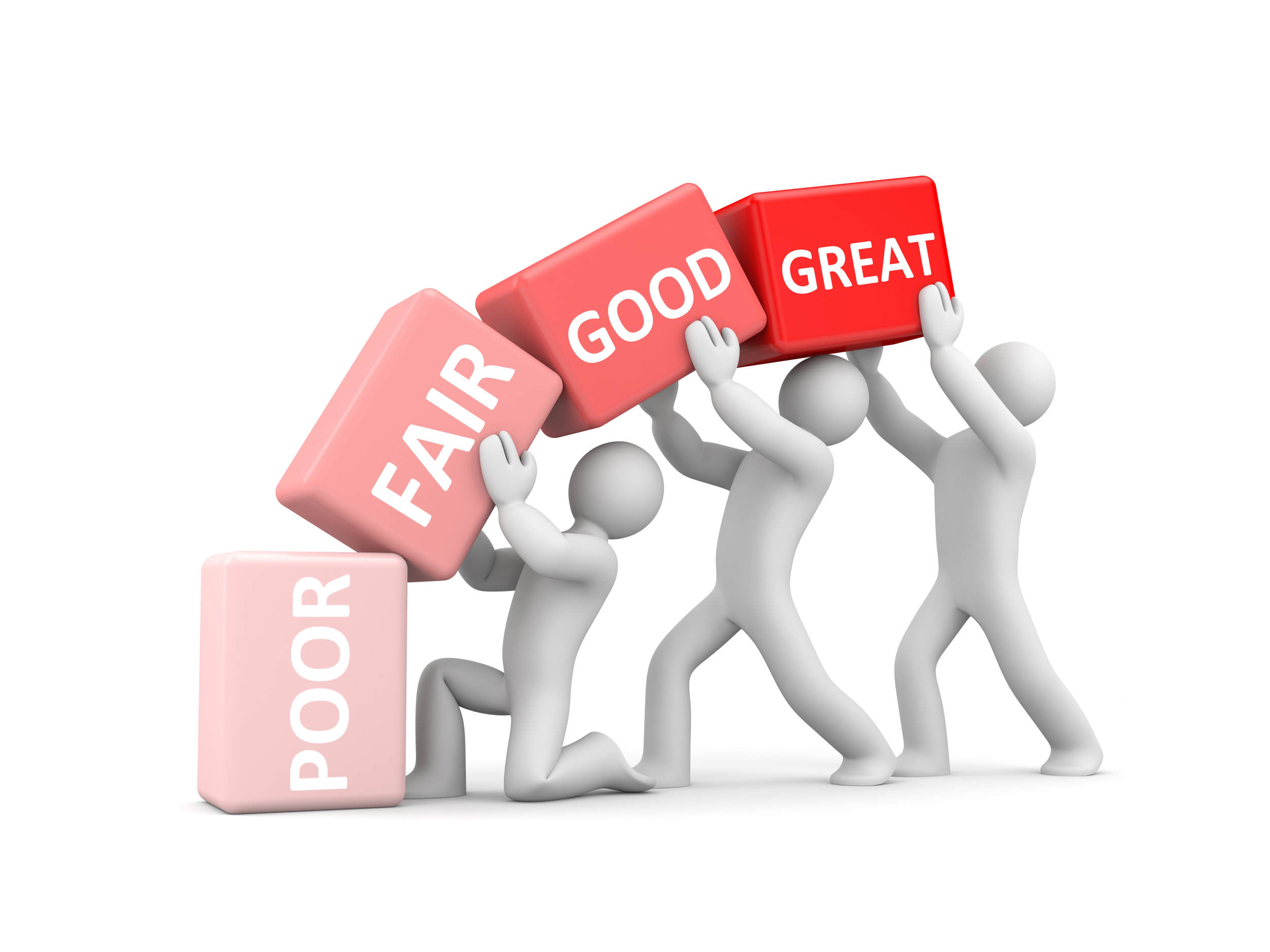 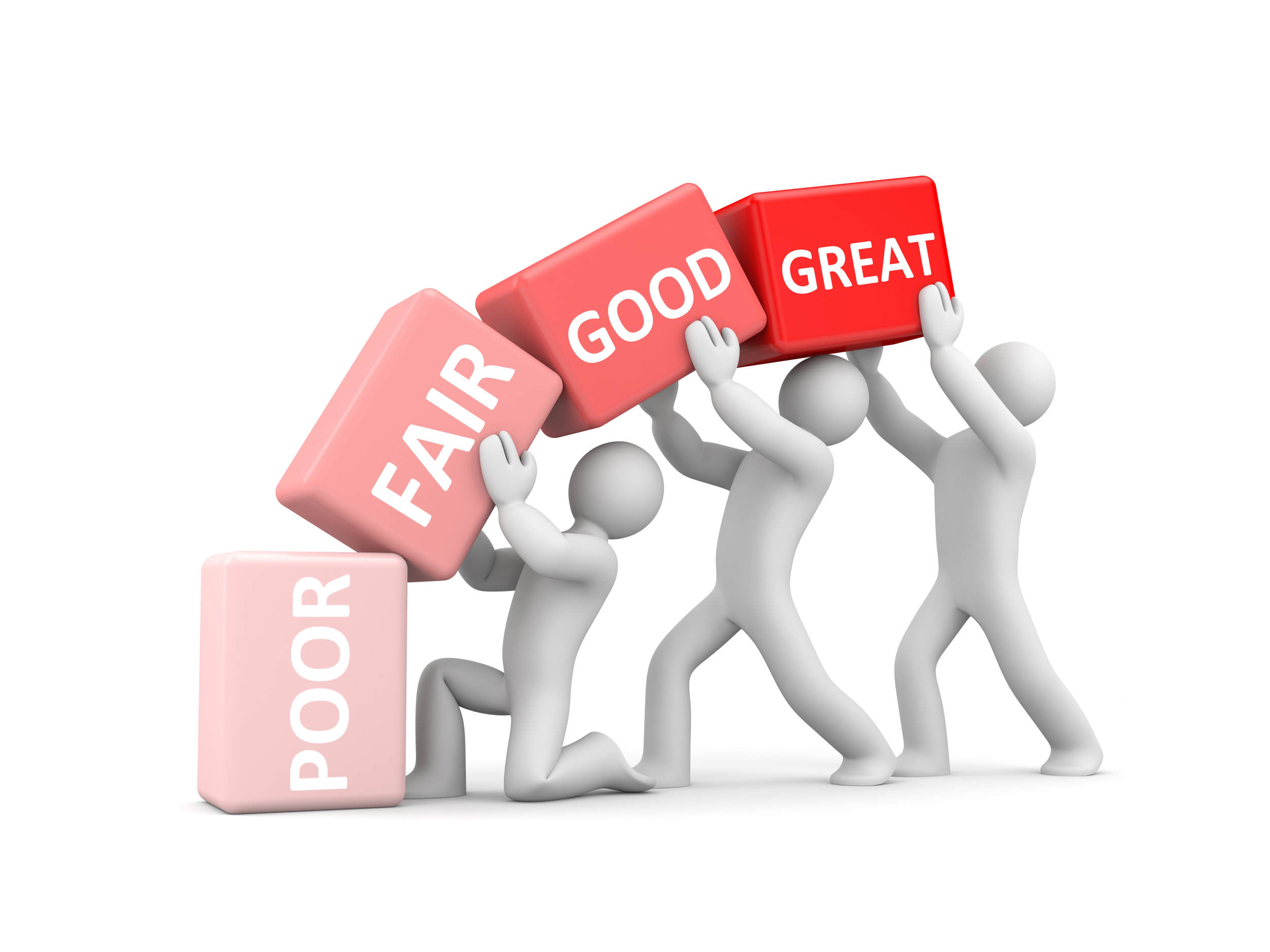 In Azerbaijan the system based:

- on results achieved  
- competence oriented
[Speaker Notes: There are different answers to the question that what should be appraised. Some systems imply attribute and aptitude oriented approaches, the majority ones use the approaches that base results and performance oriented according to the civil service.
In Azerbaijan the system based on results achieved and competence oriented approach while the list of criteria can be interpreted as an attribute.
If results achieved are to be evaluated, it becomes necessary to identify and to define expected results or targets in advance. The relevant procedure is set out in detail in Articles 11-13 Rules on Appraisal of Civil Servants. Performance targets or work objectives are a specification of the job description of the respective post for a particular period and a particular job holder. The targets to be achieved by the civil servant concerned during the next year with regard to the annual business plan of the respective institution.
Performance targets may vary from year to year, while the job description remains unchanged. Work objectives must be as specific as possible, they should be measurable and of course they should be achievable, they must be always relevant to the main duties of the job as set out in the job description, and finally they should have a deadline. If it is impossible to set all work objectives with the necessary precision in advance, it is of course admissible to catch up with this during the appraisal period. And, of course, work objectives may be adapted or changed during the appraisal period (Article 14 Rules on Appraisal of Civil servants).
Specification of work objectives should not be interpreted as top-down process imposing something on the civil servant from the outside. Work objectives for the following year shall rather be discussed openly in a meeting of the superior and the civil servant concerned. In principle, this meeting needs to take place in December before beginning of the new appraisal period, the latest
before 15 January within the appraisal period. After the discussion the specification of work objectives shall be recorded in a document signed by the superior and the civil servant concerned.
The attribute or competence-oriented appraisal criteria are defined in detail in Articles 30-1 Law on Civil service and Rules on Appraisal of Civil Servants. It is obvious that the assessment of criteria like  “creativity”, “initiative”, “precision and diligence”, “quality of cooperation” requires a lot of consideration in each particular case. This is not an abstract exercise using the same standards for each civil servant. It is rather necessary to define the required standards with a view and in relation to the job description of the civil servant concerned.
 Creativity, initiative, etc., will mean different things for the different job descriptions. The requirements for higher level civil servants with regard to, for example, independence or quality of cooperation will vary from the corresponding requirements for lower level civil servants. Only for comparable jobs of the same level equal standards can and shall be applied.]
Obstacles to effective appraisal
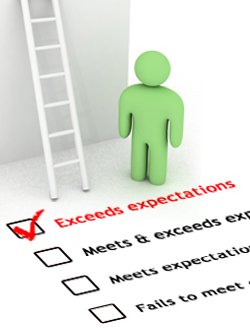 The biggest obstacles are :

 the reluctance

 inability of superiors to conduct the appraisal, especially the interview, adequately and in a responsible manner.
[Speaker Notes: The biggest obstacle to the operation of effective appraisal styles is probably the reluctance or even inability of superiors to conduct the appraisal, especially the interview, adequately and in a responsible manner. From other appraisal systems it is know that superiors tend to misinterpret their role as evaluator of their subordinates as an additional bureaucratic burden and as an unnecessary intrusion into their working relations with their staff. Therefore, creating commitment for the duties related to appraisal is one of the major responsibilities of the personnel units in each state authority and primarily of the Human Resources Management Service. Irrespective of these basic problems rational and unbiased appraisal is far from being an easy exercise. Evaluators as well as counter signers need a lot of commitment, experience and character to cope with some of the major difficulties with appraisals, most of which have to do with very human dispositions.]
A checklist of these difficulties could  include  the following  items:
Appraisal should not be influenced by subjective feelings of the evaluator 
 It should not reflect on the entire appraisal 
Appraisal should focus on performance and not on anything else
[Speaker Notes: A checklist of these difficulties could include the following items: 
First: Appraisal should not be influenced by subjective feelings of the evaluator favouring to appraise a person whom he/she likes or who is similar to him/her. Actually most civil servants believe that their superior’s evaluation is influenced by subjective elements like sympathy or dislike. 
Second: It should not reflect on the entire appraisal, if the appraise has been either remarkably successful with one particular task (halo effect) or completely unsuccessful with another task (black mark effect). 
Third: Recent accomplishments or mistakes of the appraisal should not overshadow his/her whole performance during the appraisal period. 
Fourth: The appraisal should not be rated relative to other civil servants, but against standards and objectives. 
Fifth: Appraisal should focus on appraisal and not on anything else, like preserving a convenient working relationship, encouraging a poorly performing civil servant, or at avoiding confrontation with an aggressive civil servant. 
And finally sixth: Appraisal should deal with parameters which can be controlled by the appraisal, and not with those beyond his/her control.
As a result of distribution errors, which imply that the overall dissemination of appraisal does not stand firm to the classic bell. This means that some managers are too lenient and will end up appraising all employees above average, others will give average whereas others would provide below average.
In the typical occasion, the results need to reflect the classic bell curve where some employees are graded as high performers; others average while other poor performers. But in the unlikely event that all appraisal results come out as similar, you need to ensure that entire performance measures are given sufficient consideration. It helps in a great way of making sure that fair appraisal has been carried out.
According to the Rules the civil servant should be promoted based satisfactory performance results. But the Rule and relative legislation do not provide clear mechanism for promotion based in results on performance appraisal.]
Findings
Not wanting the system 
“Excessive Lenience” and “Hierarchy effect” 
“Central Tendency” 
The measures that imply to the civil servants are not adequate
Not knowing the procedures
Some state bodies do not provide annual report about performance   appraisal rules 
In some case the civil servants are graded with “no satisfactory” grade, but the ability that the civil servants need to improve and the trainings that the civil servants have to participate are not presented in the Form
[Speaker Notes: Analysing the implementation of performance appraisal since 2014, the author find out some problems and mistakes in the system. In the following paragraph the findings will be presented and according to the findings the recommendation will be presented.
It is determine that some state bodies are not provide annual report about performance appraisal rules;
Not wanting the system 
In some case the supervisors are not interested in performance appraisal and they imply formality in evaluation process. 
In some state institutions all civil servants were evaluated with high marks and they made the mistakes that called “Excessive Lenience” 
In some state institutions all civil servants were evaluated with average grade and they made the mistakes that called “Central Tendency” 
In some case the measures that imply to civil servants are not adequate which define by the legislation;
In some case the civil servants are graded with “no satisfactory” grade, but the ability that the civil servants need to improve and the trainings that the civil servants have to participate are not presented in the Form;
Some managers do not know the rules and procedures and they need to take relative trainings;]
Possible mistakes
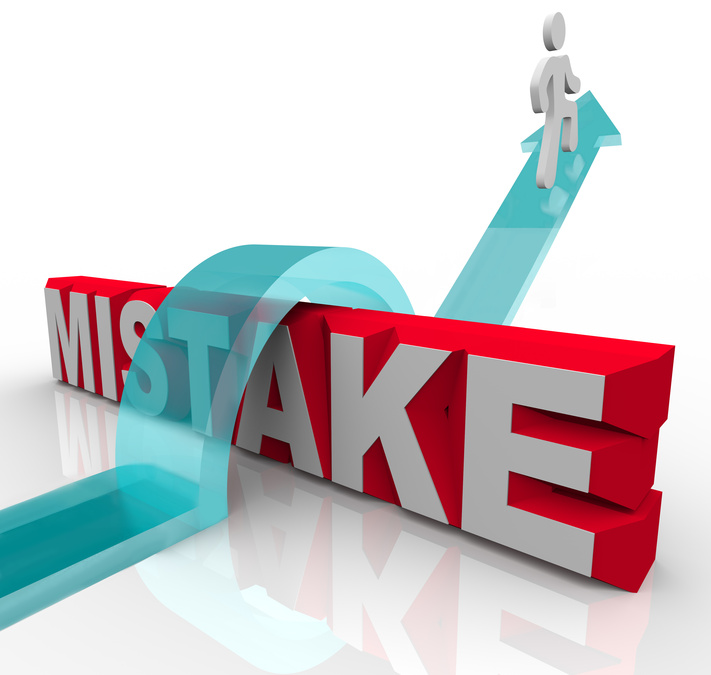 Using the system for disciplinarian issues;
 Not linked to the organization objectives;
 Not used as a leadership tool.
[Speaker Notes: Possible mistakes coming from the organization:
Using the system for disciplinarian issues;
Not linked to the organization objectives;
Not used as a leadership tool.
Analysing show that “Hierarchy effect” is also the main mistake in the evaluation system. In Azerbaijan a civil servant who holds high positions is regularly graded with high grade and the grading based on hierarchy.
Such mistakes have a negative impact on performance appraisal system and it obstacles for effective implementation. Take into account the mistakes the government intend to adopt a new assessment system of civil servants and according to scientific approaches the assessment of state bodies will be developed.]
Appraiser Inexperience
Employee Resistance
Appraiser Bias
Not Linked to Rewards
Not Focused on Development
[Speaker Notes: The author finds out the main following challenges from the implementing process of appraisal:
Appraiser Inexperience
If you're a new business owner or are implementing an appraisal system for the first time, you may not be comfortable with the appraisal process, which may create awkwardness during the review. A way to overcome this is to follow a standardized review format that you will use for every employee. This will help ensure that you're treating each employee equally, and will help you become comfortable with the process more quickly.
Employee Resistance
An appraisal process can make employees uncomfortable, as they may not enjoy the close scrutiny or view the whole procedure as a negative endeavour. You can help alleviate this by explaining the procedure at the beginning of the appraisal. You can even consider giving the appraisal guidelines to employees ahead of time so that they have a better idea of what to expect.
Appraiser Bias
Even though you're the boss, you are still human and subject to personal biases. You can also be swayed by an employee's recent performance while overlooking actions that may have taken place earlier in the appraisal period. You can overcome bias by making notes of employee actions throughout the appraisal period so that you can refer to them when preparing your evaluation.
Not Linked to Rewards
An employee may have done an excellent job during the appraisal period, which you acknowledge during the review. However you may have limited resources to offer a significant pay raise. This can create disgruntlement and reduced productivity, as the employee may feel that there's no point in making an extra effort if it isn't properly rewarded.
Not Focused on Development
You may have a tendency to focus on areas that need improvement during your appraisal but fail to provide suggestions as to ways the employee can improve. As a result, the employee may feel that the purpose of the appraisal is to point out only what is wrong. If there are negative points in the review, be sure to work with the employee to develop an improvement plan
Lack of special commission
In the most advanced countries special committees are founded for participation in appraisal of civil servants. In Azerbaijan such committees are not founded according to the legislation and luck of special committees make an opportunity to imply subjectivism and sometimes impracticalities in appraiser (appraisal) process.]
Recommendations
All supervisors have to participate in trainings to develop the abilities and knowledge on performance appraisal
Legal provisions need to be complied with and implemented probably
Training and career development should be met with priority through human resources management 
The appraisal systems need to receive acceptance by the appraiser and commitment from the leadership of the respective state authorities.
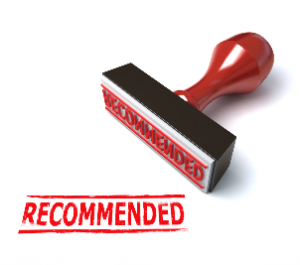 [Speaker Notes: According to the findings the author presents some recommendations for development the system. The recommendations are following:
To develop the abilities and knowledge on performance appraisal all supervisors civil servants have to participate in trainings;
The Law on Civil Servants and the Rules on Appraisal of Civil Servants provide transparent and effective procedures for the appraisal, however, to make the appraisal scheme really successful and credible, these legal provisions need to be complied with and implemented properly by evaluators, counter signers and personnel units;
Training and career development should be met with priority through human resources management in the respective state authority.
The appraisal systems need to receive acceptance by the appraiser and commitment from the leadership of the respective state authorities. Acceptance by the appraiser will be achieved only when appraisal is perceived as valid and free from bias and as an important element within the individual career development. Leadership commitment will depend on the effectiveness of the exercise in relation to the long term objectives of the institution. 
A successfully implemented appraisal scheme will have also an important and positive impact on the public perception of the civil service system as a whole. To ensure that the procedure does not ossify into a mere annual ritual it is necessary that all persons realize that appraisal is important for them personally: for superiors with regard to their leadership function, for appraise with regard to their career planning and development and for personnel units with regard to their human resources management activities. Information and training can support this.]
Recommendations
\
It is very important to improve the link between the performance appraisal and other human resources managment
To crate a commission for appraising
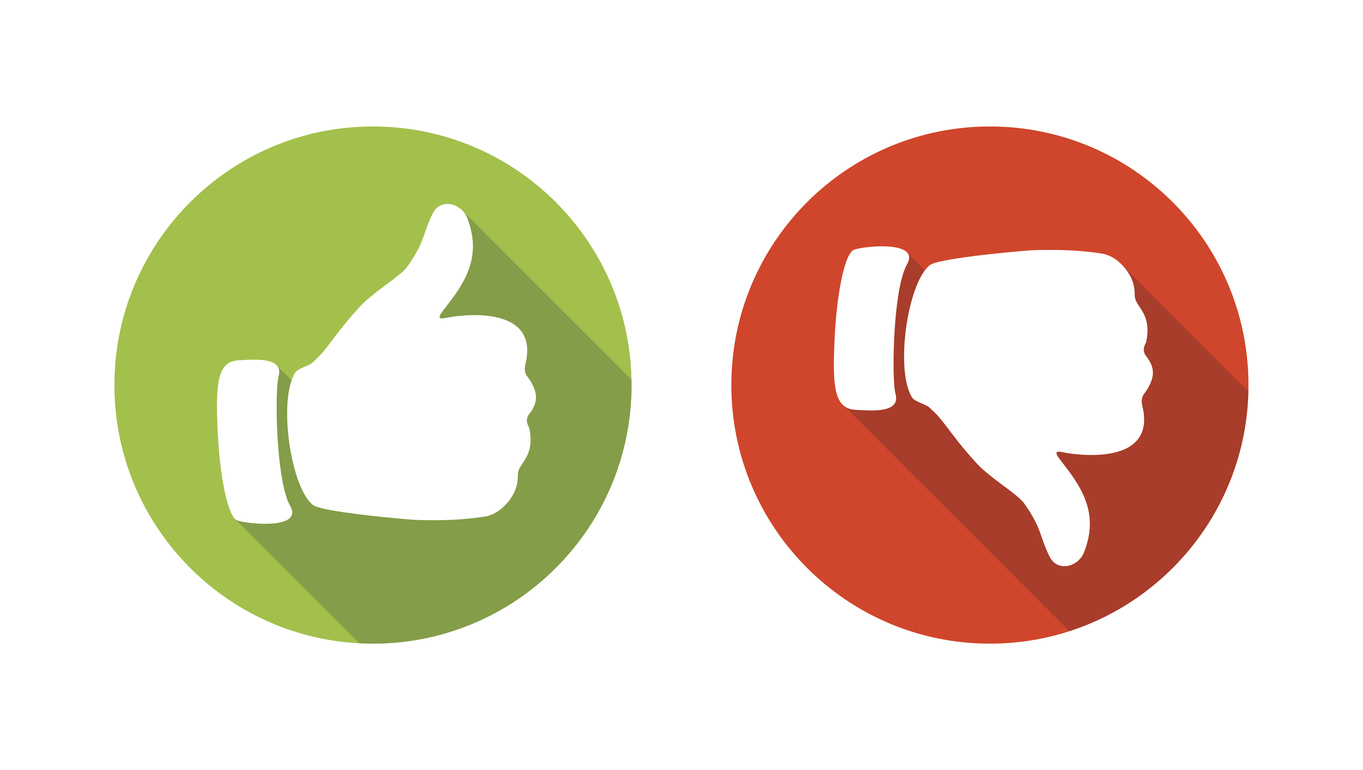 [Speaker Notes: It is important to provide enough resources for improving the capacities of human resources management. Capacities for human resources management in each state authority have a series of more general managerial, coordinating and advisory functions apart from their duties relating to particular stages of the appraisal procedure.
It is important factor to ensuring procedural uniformity. This uniformity can be promoted through written information and through meetings with evaluators and counter signers to discuss appraisal problems and difficulties. And advising evaluators and counter signers on all appraisal related issues have to be permanent task. Consequently at least one staff member in the personnel unit should be the best informed person in the ministry or state authority with regard to appraisal issues. This staff member should take part on a regular basis in relevant training measures.
The more general issues with regard to appraisal are dealt with by the Human Resources Management Service as central institution for civil service management. The HRMS has the responsibility for ensuring high and uniform standards of appraisal procedures within state institutions and for planning and providing the relevant training for evaluators as well as the appropriate training for “unsatisfactory” civil servants as provided for in Article 31.2 and 31.3 Rules on Performance Appraisal. The HRMS shall monitor the procedure and trace trends, for example an inappropriate inflation of the highest grades, and identify reform necessities. 
New legal regulations on the performance appraisal which has been recently adopted at almost all levels of government, has set a good foundation for improving the performance within the civil service structures. The existing domestic and comparative experiences show, however, that the establishing of the effective system of civil service performance appraisal is neither easy nor simple. To be successful the system of performance appraisal should not only adopt new regulations but also conduct the performance appraisal procedure in an adequate manner while performing the profound changes in the existing management of the civil service in Azerbaijan. Priority must be given to the development of dialogue between the heads and civil servants, transparency in performing duties and mutual respect as opposed to the understanding of appraisal as sanction for poor performance and possible ground for employment termination. It is also important to work on strengthening the units for human resources within the administrative bodies which are the main carriers of work of human resources management and permanent training of heads as major actors of the existing system of performance appraisal. 
Finally, it is very important to improve the link between the performance appraisal and other human resources management functions thereby creating a “value added” in the performance of each institution. At the moment the institutions of different structures in Azerbaijan still search for the real purpose of the civil servant performance appraisal and struggle with the formalistic approach to this process. By affirming the link between monitoring of performance results, advancement and training both heads and employees would see that there is a huge importance in the performance monitoring of employees. However, as for many other qualitative changes, which as a prerequisite have the change of individual’s awareness, this one also requires a lot of patience and persistence which are the key factors for further development and improvement of the system of performance management in the complex structure of civil service in Azerbaijan.]
REFERENCES
Hans-Achim Roll, Performance appraisal in the civil service. Belgrade, 2006.
Law on Civil service in Azerbaijan. 2001.Baku: Republic.
The rules on performance appraisal. 2014. Available at: < http://e-qanun.az/framework/27869 > [Accessed 24 August 2019].
The annual report of Civil Service Commission on Performance Appraisal. 2014, 2015.Baku. 
Public Administration Reform Fund. 2011. Manual on performance appraisal of civil servants and employees. Available at: < http://www.ads.gov.ba/v2/dox/POOE.pdf> [Accessed 24 August 2019].
Thank you for your attention!
Vuqar Askerov
Email: v.askerov@dim.gov.az